UGRADS, PCI Big Beam Competition
4-26-2018
By: Roy Crouch, Stephen Gergal, Fernando Rojo, and Brandy Wagoner
1
Project Background
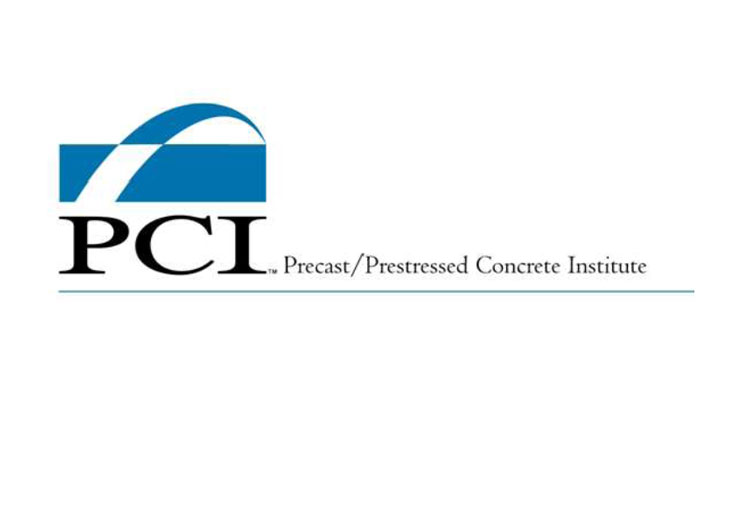 PCI is a technical institute for the Precast/Prestressed Concrete industry.
Figure 1: Precast/Prestressed Concrete Institute logo [1]
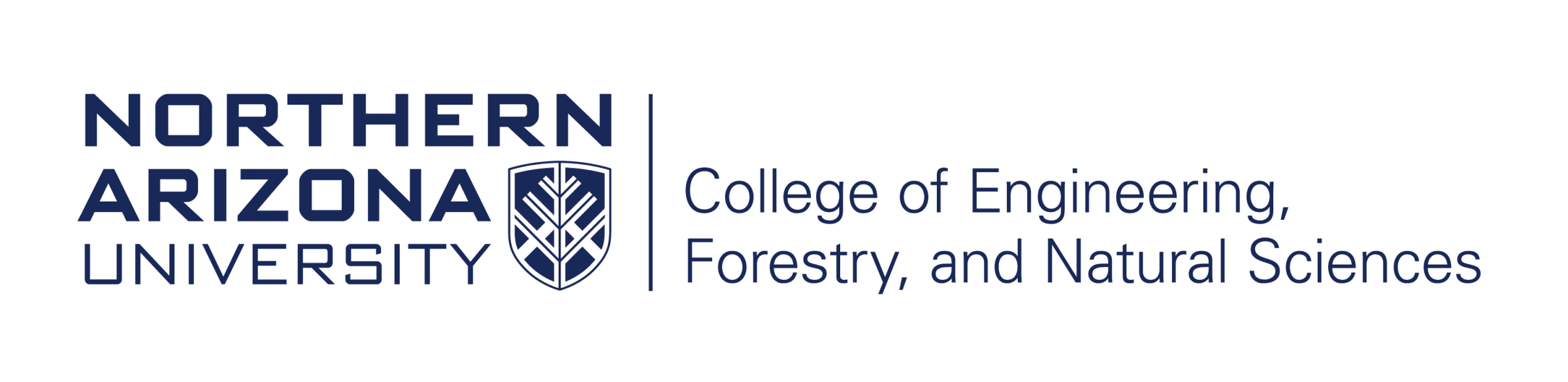 This is the 9th year that NAU will be competing.
Figure 2: Northern Arizona University CEFNS logo [2]
This project is generously sponsored by Tpac, an Encon company.
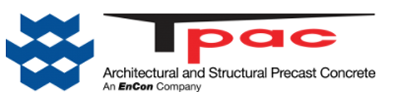 Figure 3: TPAC logo [3]
2
Precast/Prestressed Concrete
Precast -  Concrete elements are cast off-site and shipped to the final in-service location.
Prestressed - Structural elements consist of reinforcing steel and high-strength steel strands which are pretensioned before the concrete is cast, and cut once the concrete has reached a certain strength. They apply a compressive force on the member, allowing it to carry greater loads and span greater distances than mildly reinforced members.
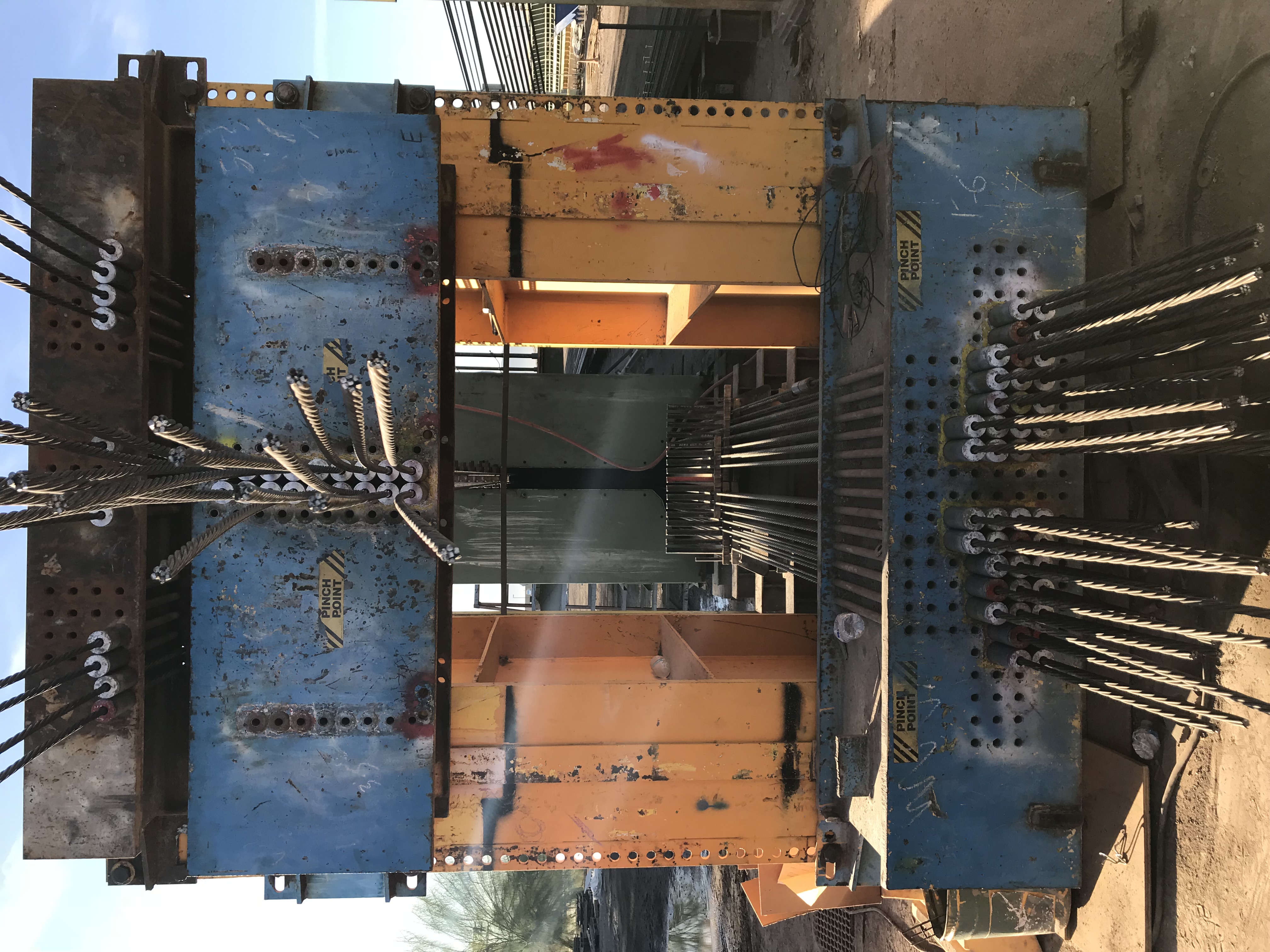 Figure 4: Prestressing strand anchoring device (photo by Roy Crouch)
3
[Speaker Notes: I think this slide has to many words, should we try to shorten it out?]
The Competition
Judging Criteria

Design accuracy.
Lowest cost.
Lowest weight.
Largest measured deflection at maximum total applied load. 
Most accurate prediction.
Report quality.
Practicality, innovation, and conformance to code.
Competition Design Objective

Design a precast/prestressed beam for a cracking capacity of 20 kips and an ultimate capacity between 32 and 39 kips, while minimizing cost and weight and maximizing deflection for prescribed loads.
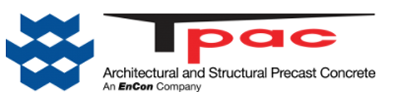 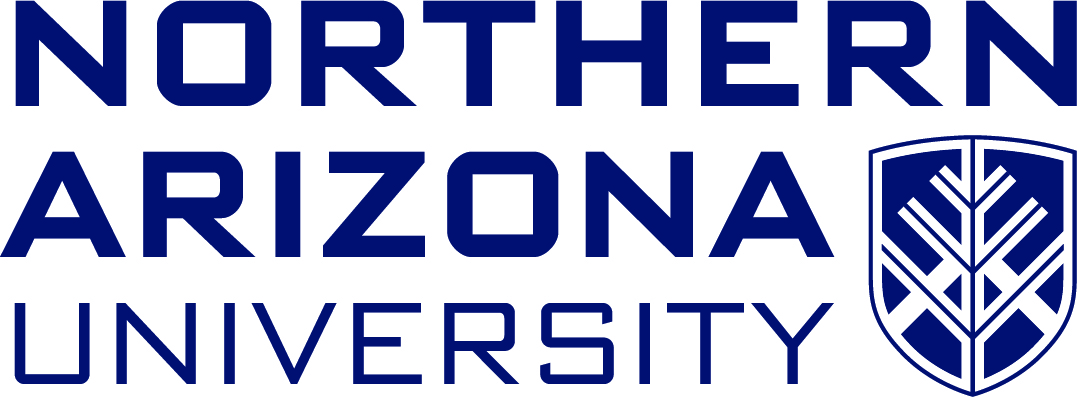 Figure 6: Northern Arizona University logo [2]
Figure 5: Tpac logo [1]
4
Mix Design
Table 1: Concrete mixes
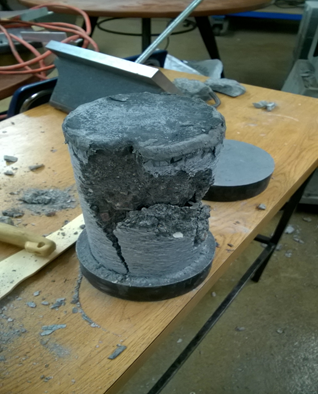 Figure 7: Broken Cylinder after compressive test (taken by Stephen Gergal)
*Pumice used as aggregate
5
[Speaker Notes: Can we add a table here to show everyone what each mix was made of? Like cement type, aggregate, and pozzolan?]
Mix Testing Results
Compressive strength test
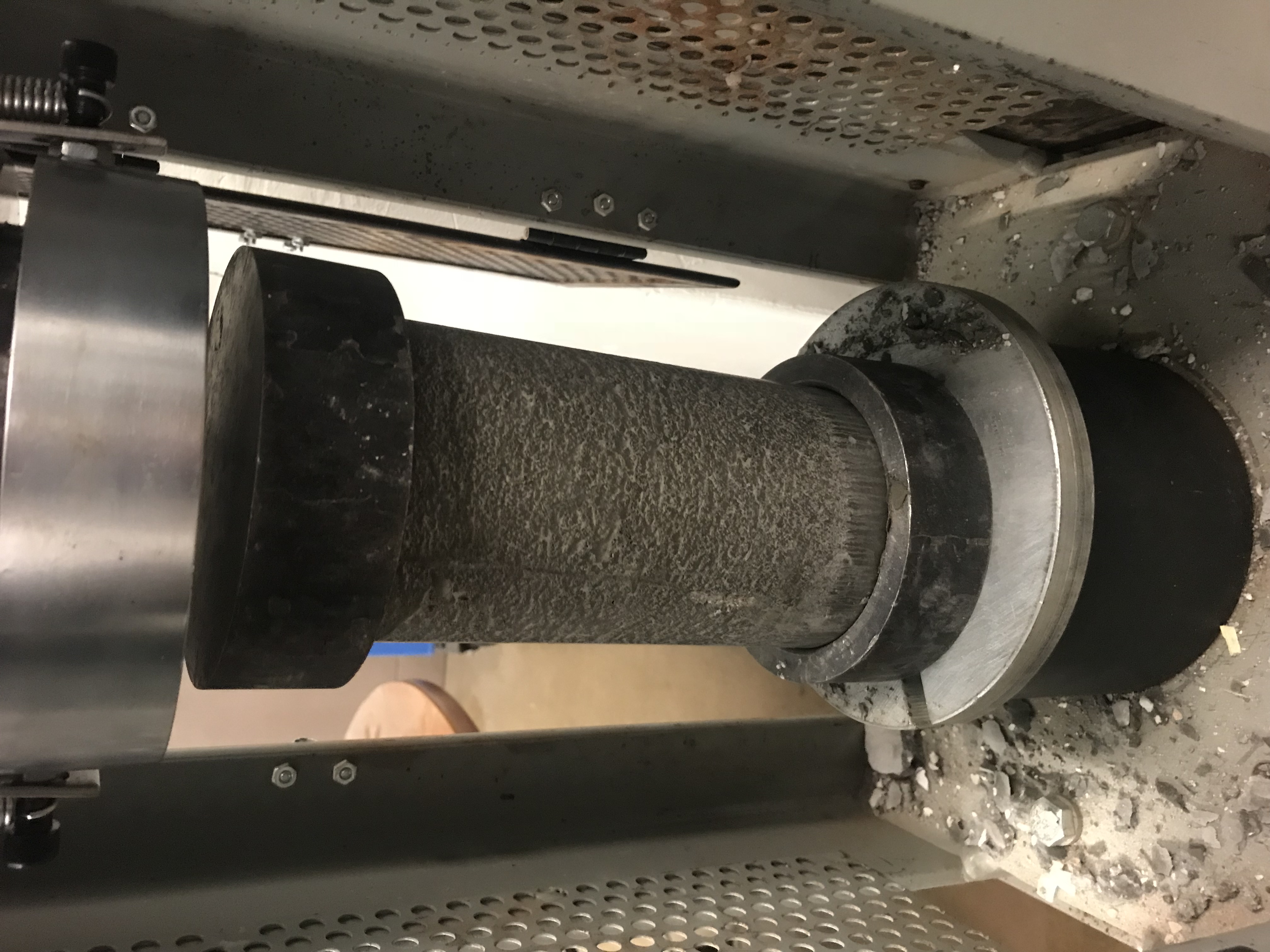 Table 2: Mix testing results
Photo courtesy: Fernando Rojo
Tensile strength test
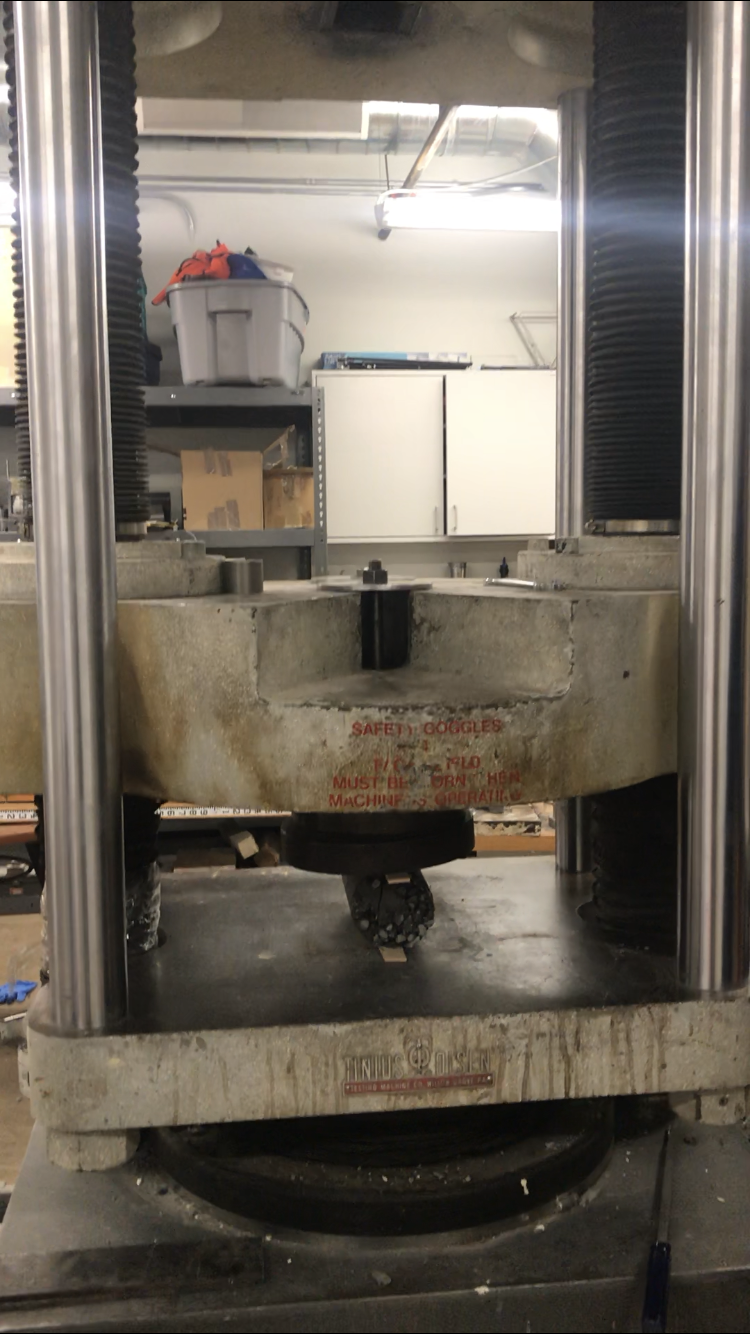 Photo courtesy: Fernando Rojo
6
[Speaker Notes: This slide would need just a table, showing the results from each test done]
Mix Scoring
Table 3: Concrete Mix Decision Matrix
*LW - Lightweight concrete mix
*NW – Normal weight concrete mix
7
[Speaker Notes: Decision matrix of how we chose the TPAC LW mix]
Final Mix Design: TPAC’s LW Mix
Table 5: Tpac LW Characteristics
Table 4: Tpac LW Composition
8
[Speaker Notes: Give details about mix design, very large writing, and easy to read table.]
Cross Section Design
Decision matrix is scored on:
Lowest cost
Lowest weight
Largest deflection
MathCAD model is designed to analyze:
Stresses at release
Cracking load
Ultimate capacity
Shear capacity 
Each cross section is analyzed for:
20 kip cracking capacity
Ultimate failure between 32 and 39 kips
Scoring =         (value- worst value) 
     	(best value - worst value)
9
Beam Scoring
Table 6: Decision matrix for the selection of a cross section using parameters defined by PCI.
* Selected cross section
10
Final Beam Design
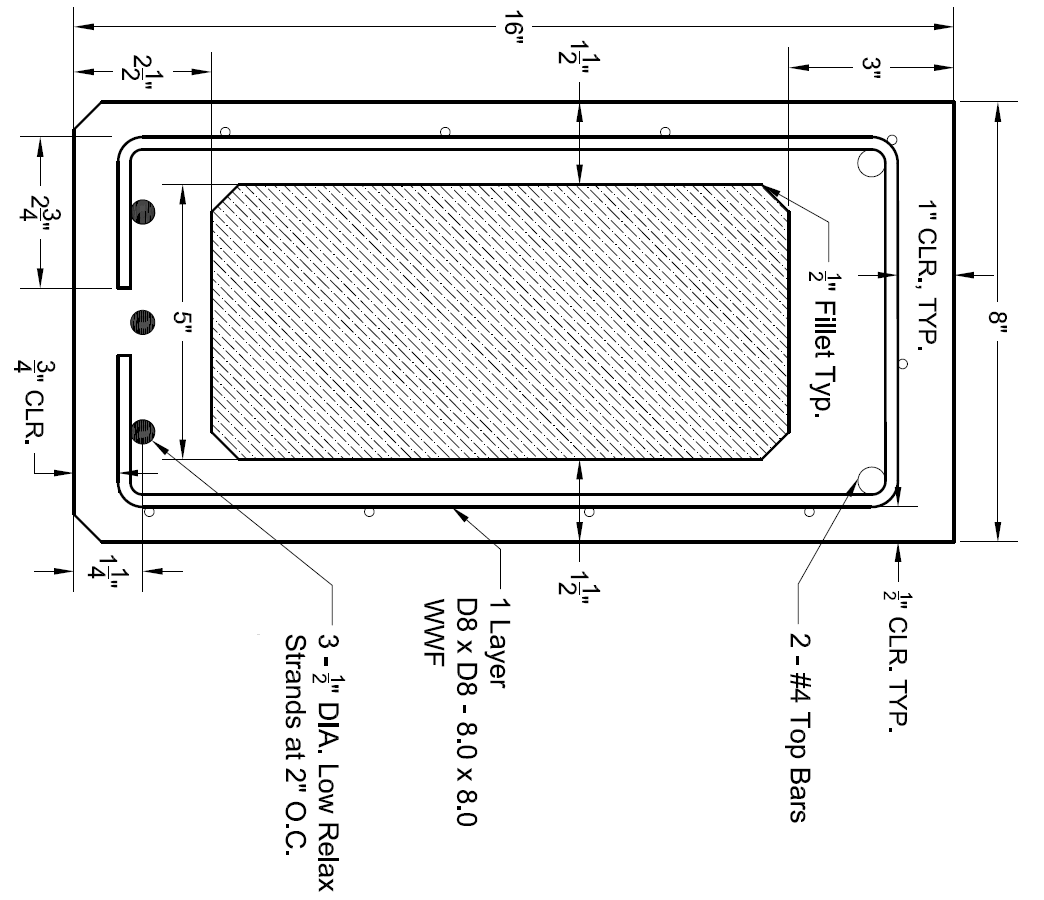 Materials:
Tpac’s light weight concrete
#4 Compression Steel
Prestressing strands
Welded Wire Fabric (WWF)
Styrofoam in void
Design:
Concrete unit weight:126 pcf
Total weight: 1,500 lbs
Prestressing strands pulled to 31 kips each
Void
Figure 8: Final cross section design of beam
11
Beam Fabrication
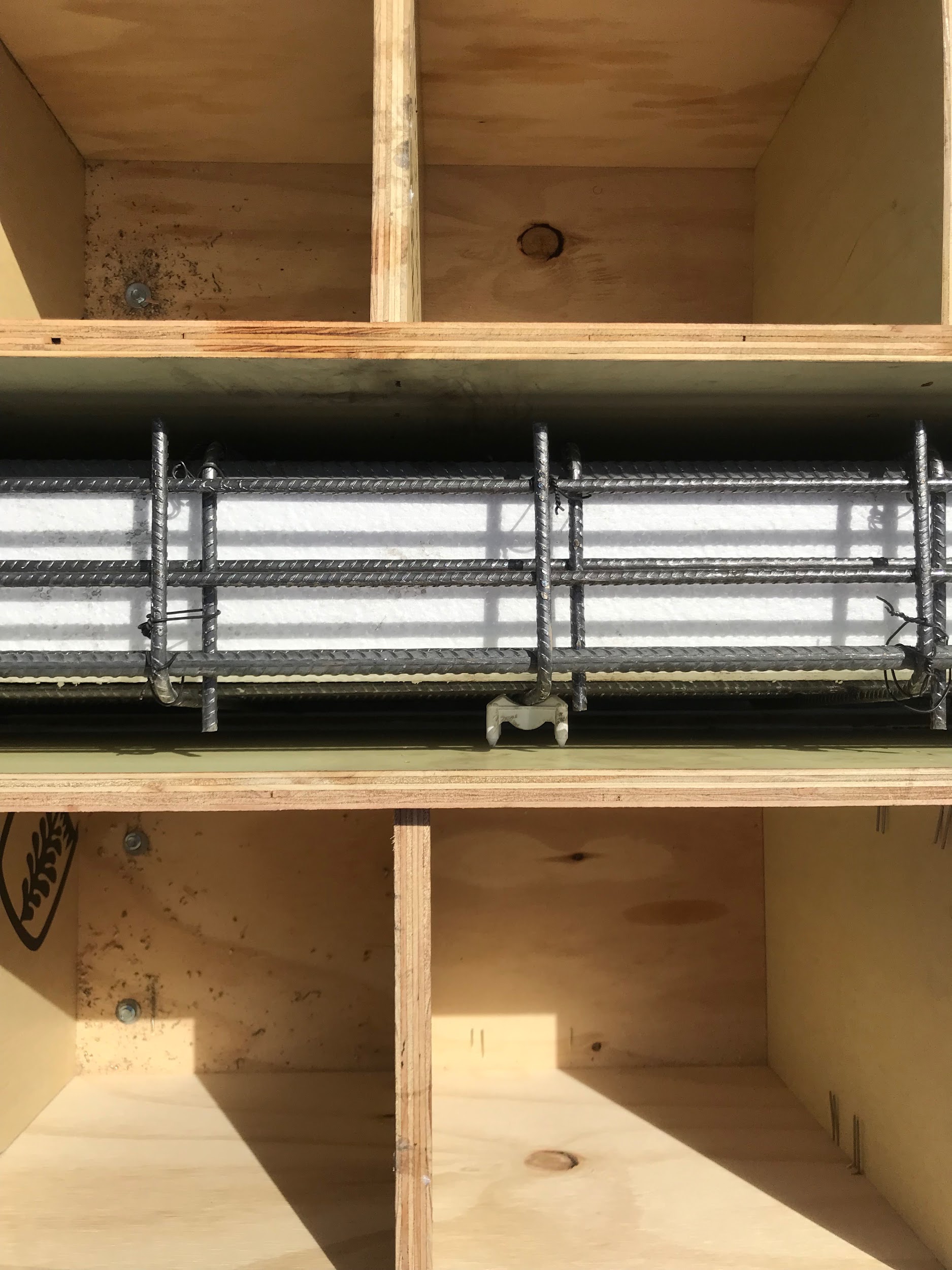 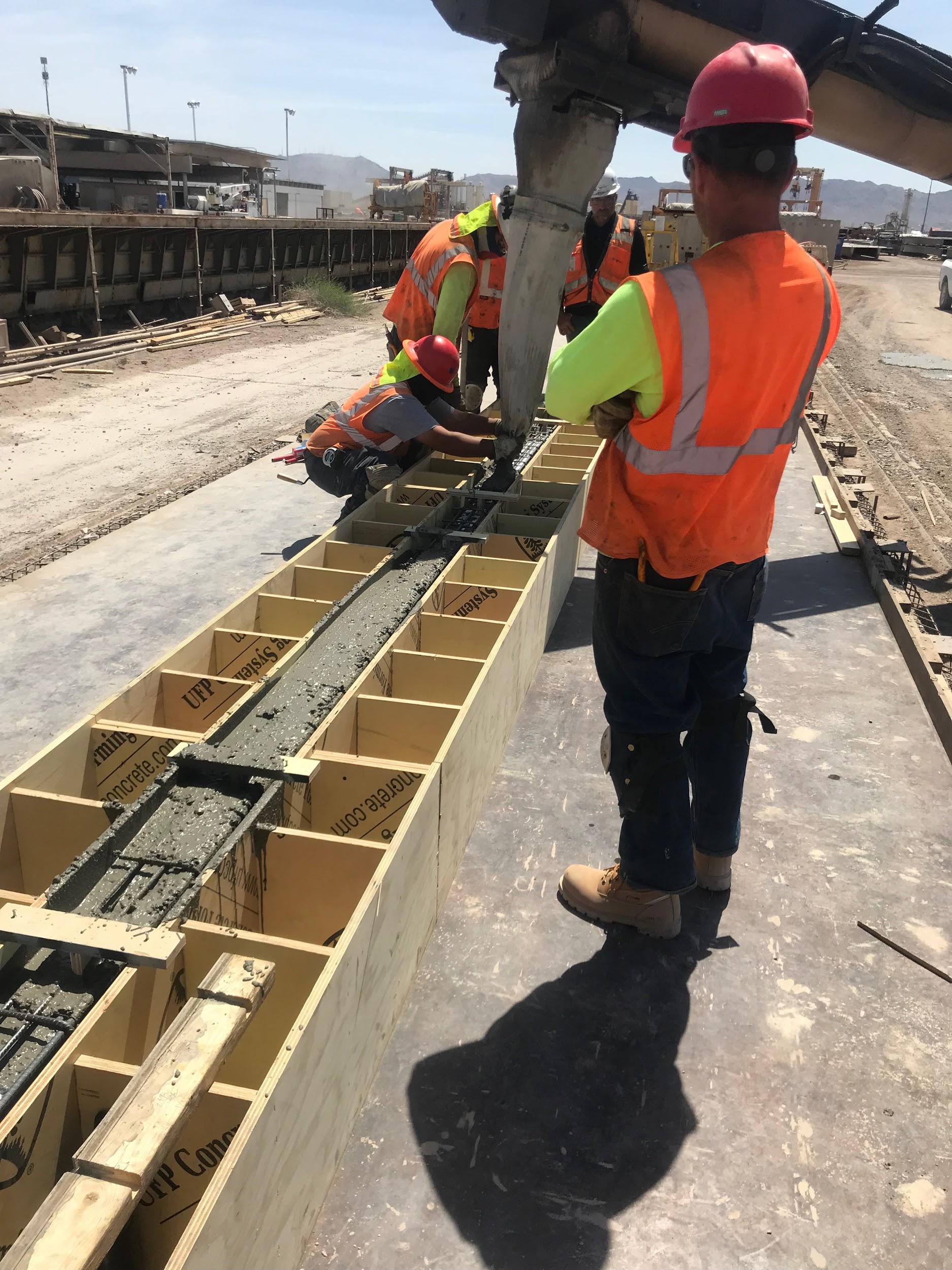 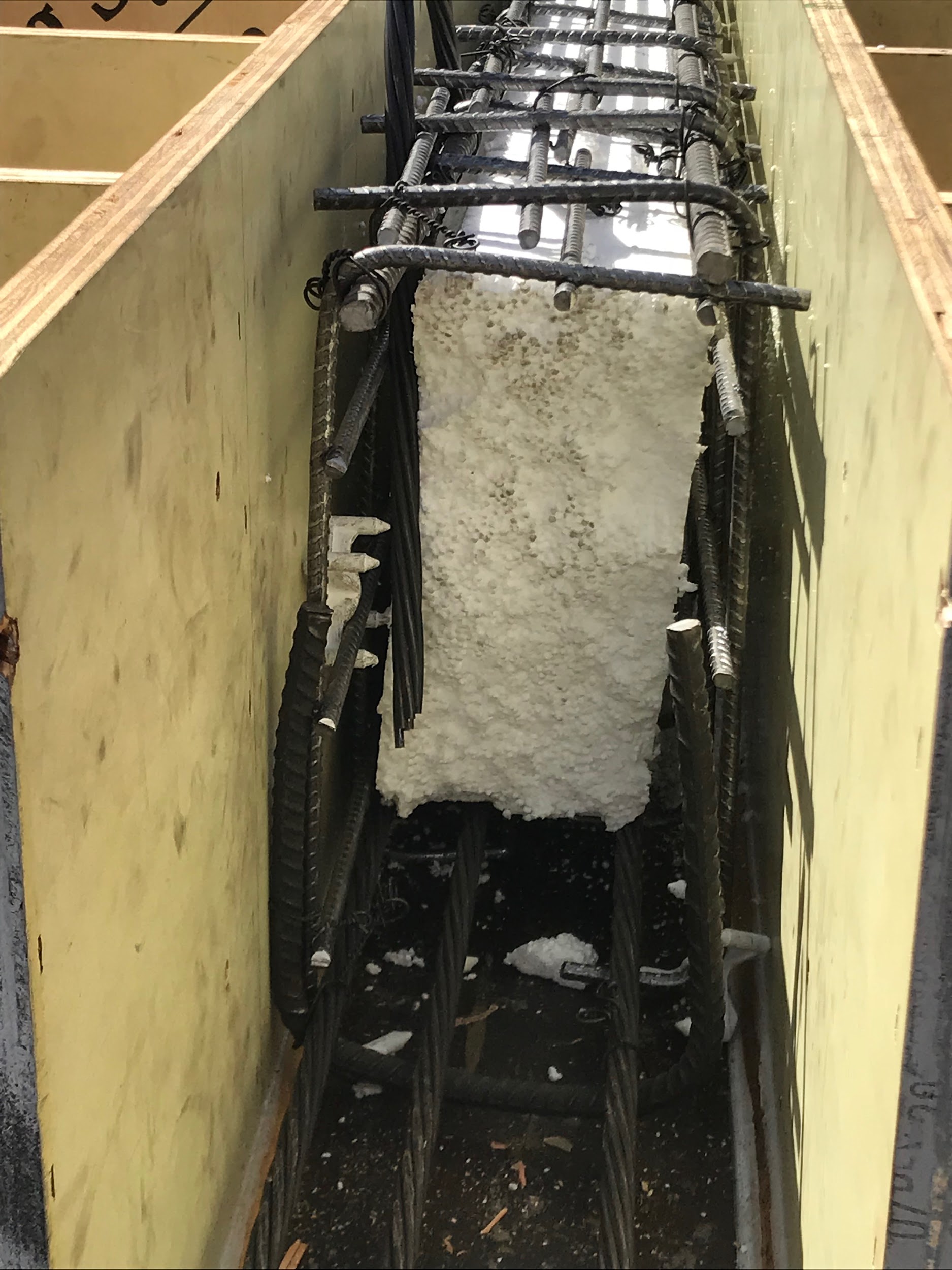 Figure 9: End view of beam before casting. Picture courtesy of Brandy Wagoner
Figure 10: Top view of beam before casting. Picture courtesy of Brandy Wagoner
Figure 11: Concrete beam being cast in the custom built form. Picture courtesy of Brandy Wagoner
12
Final Beam
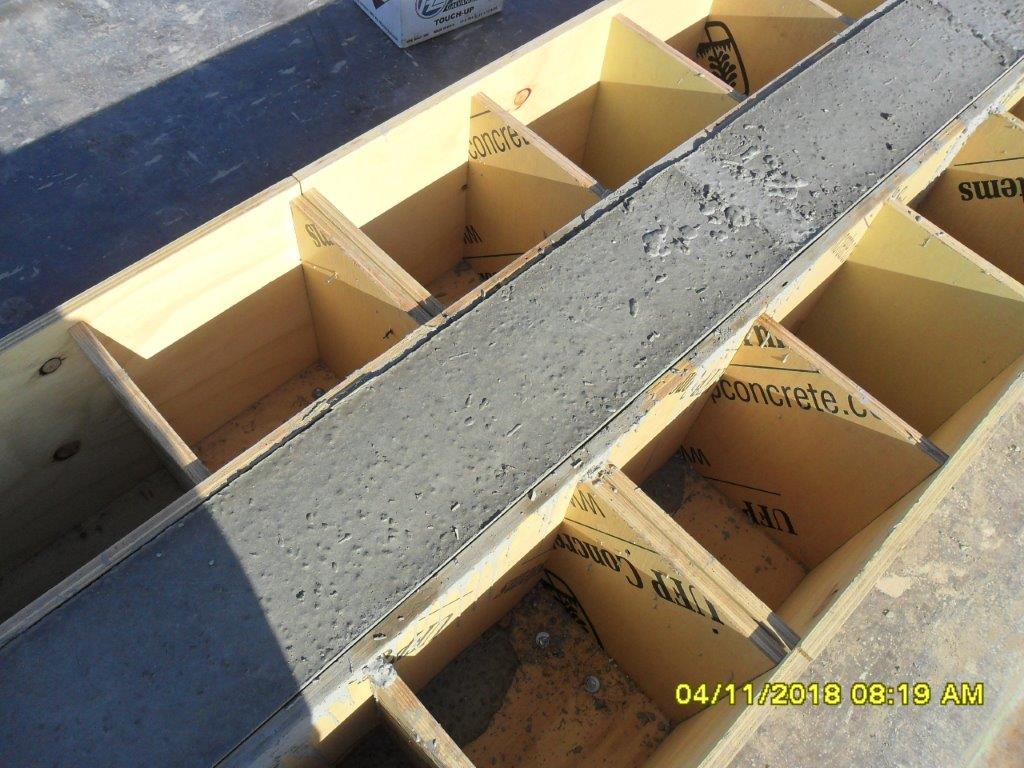 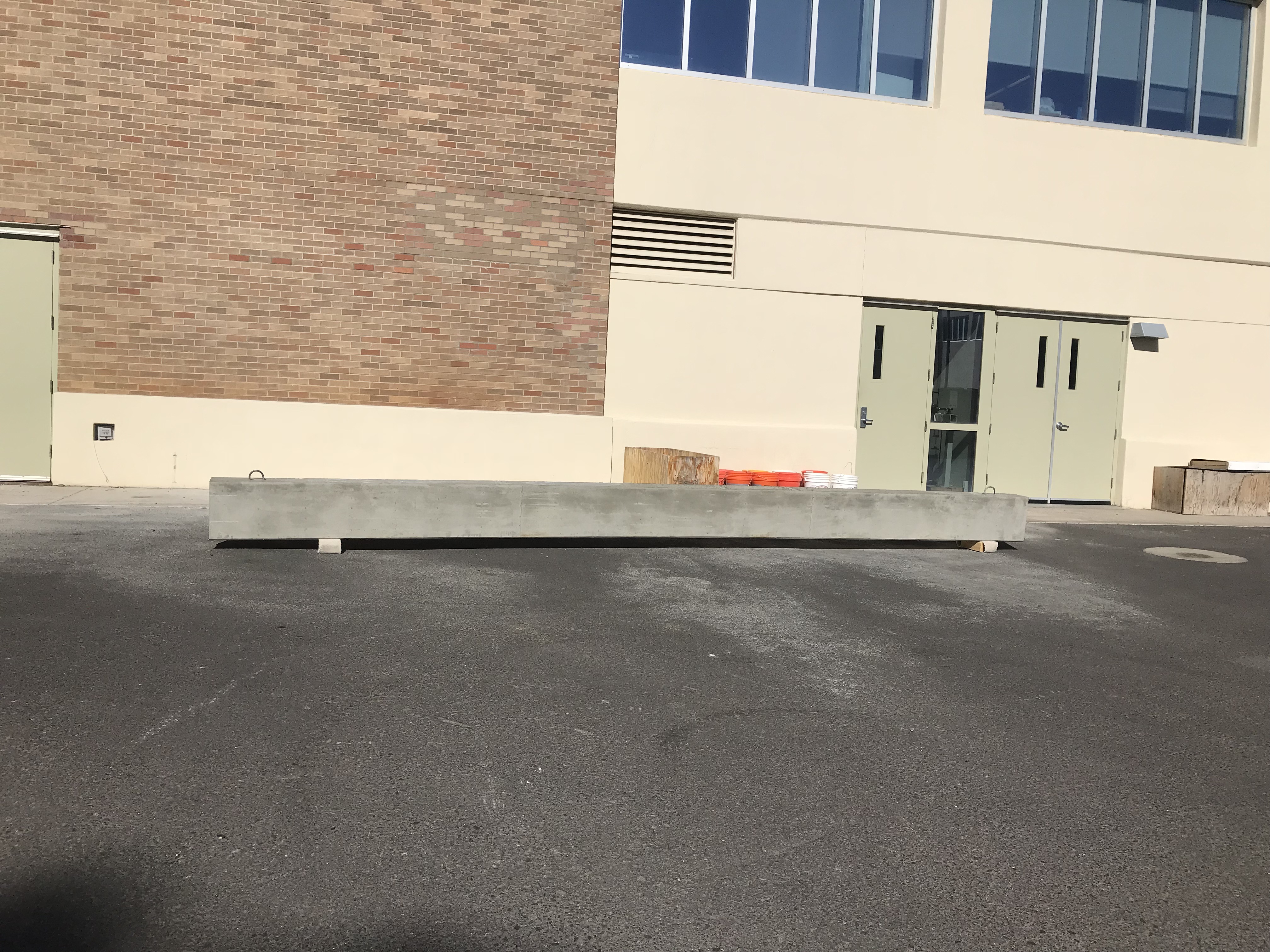 Figure 13: Beam sitting outside NAU concrete lab 
Photo Courtesy: Fernando Rojo
Figure 12: Beam casting, still inside form.
Photo Courtesy: TPAC
13
Prediction Calculations
Equation 2: Cracking Load
Equation 1: Failure Load
Equation 3: Stresses experienced
14
Staffing
Table 8:  Predicted total project hours
Table 7:  Actual total project hours
S. Eng = Senior Engineer
ENG = Engineer
LAB = Lab Technician
AA = Administrative Assistant
15
Cost
Table 9: Predicted cost of project
Table 9: Actual cost of project
16
Schedule
Table 9: Project Schedule
17
References
[1]	TPAC, "TPAC Official Website," [Online]. Available: tpacaz.com. [Accessed 30 11 2017].

[2] 	Northern Arizona University, "NAU CEFNS," 21 04 2018.

[3]	Precast/Prestressed Concrete Institute, "PCI," [Online]. Available: pci.org. 
	[Accessed 30 11 2017].

[4]	PCI, "2018 PCI Big Beam Brochure," [Online]. [Accessed 30 11 2017].
18